Образовательная экскурсия по г. Обоянь от купцов Чебурашкиных до Гагарина Курского края
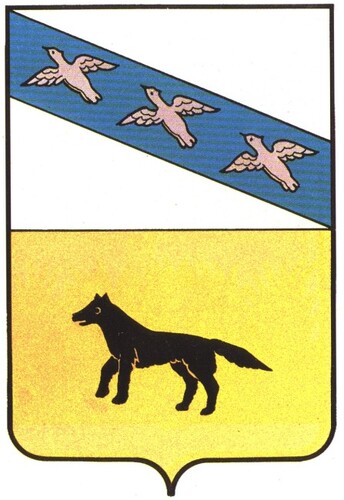 МБОУ «Обоянская СОШ № 2»
2025 год
Дом купца Чебурашкина,Дом пионеров,ДШИ, музей
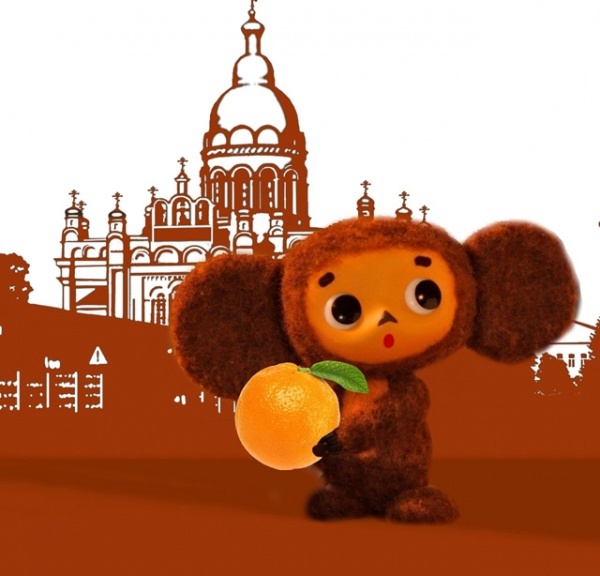 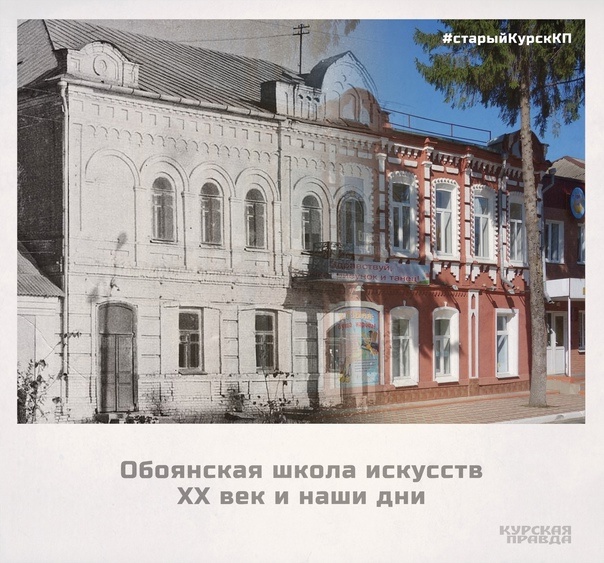 Площадь Петрова
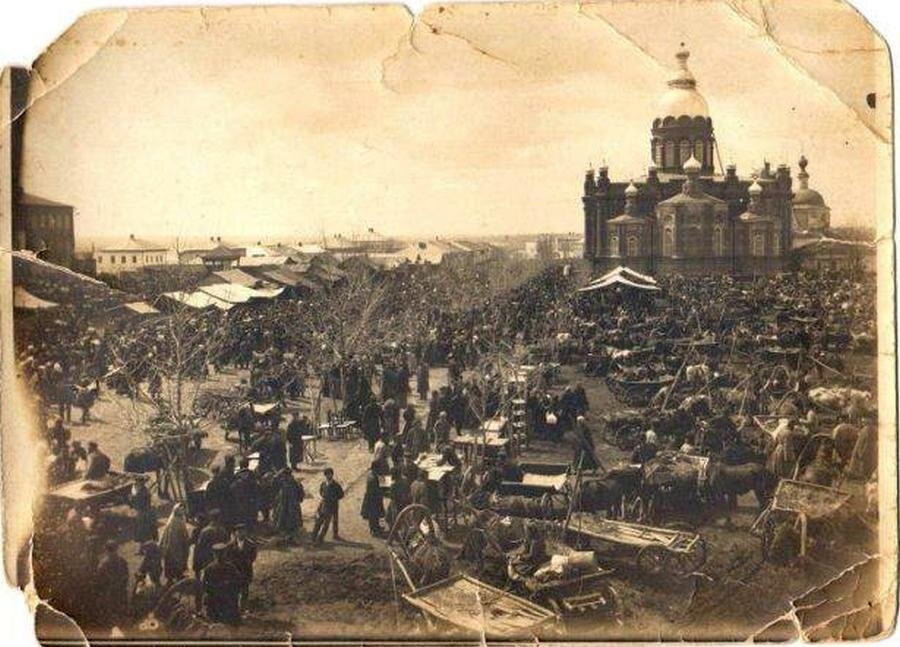 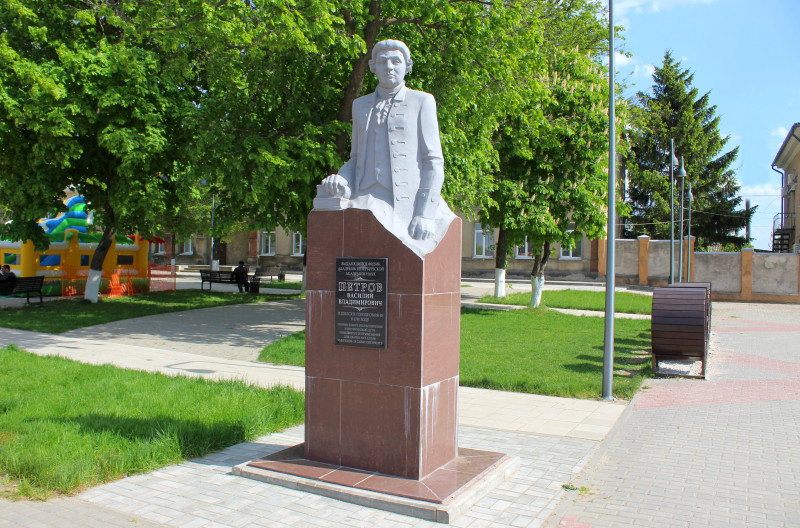 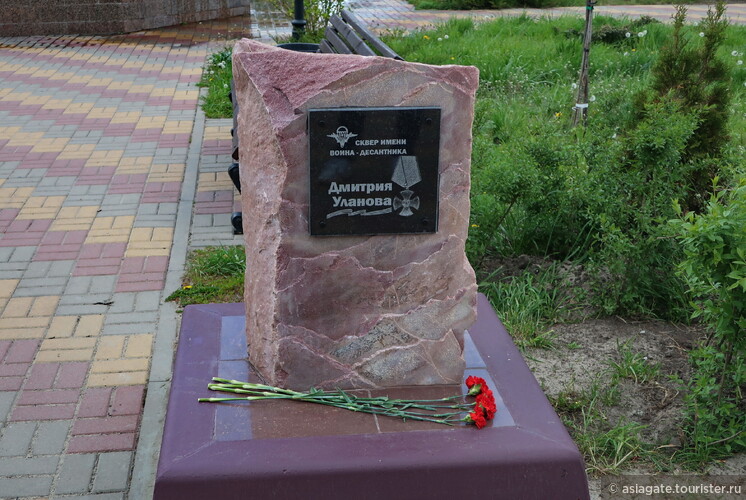 ДШИ
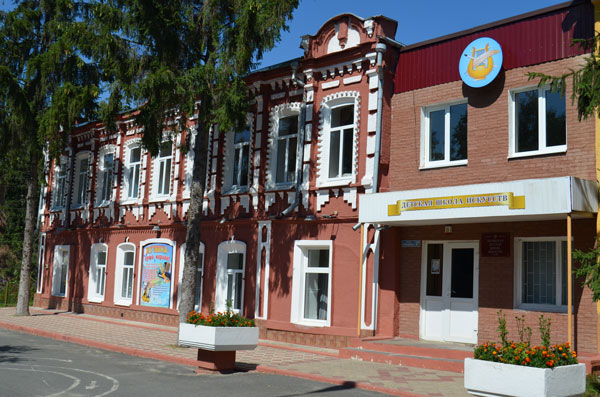 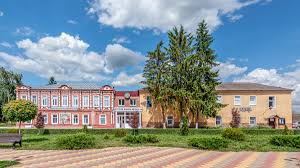 Смоленская церковь
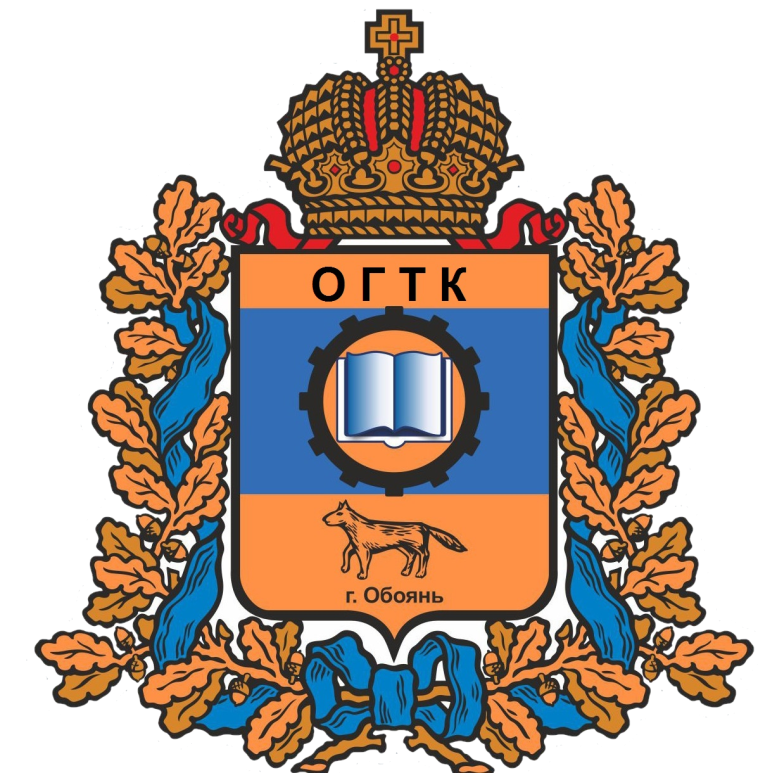 ОГТК
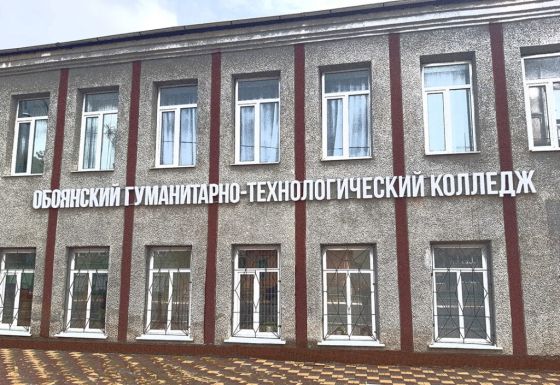 МБОУ «Обоянская СОШ№1»
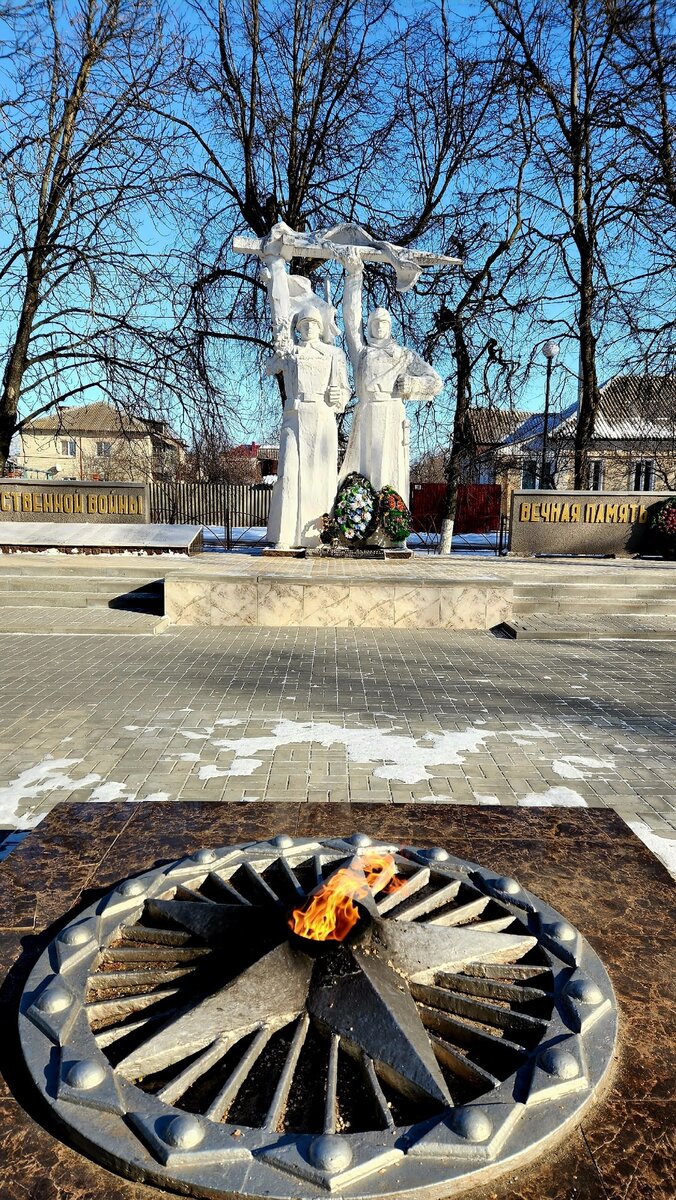 Парк Юных пионеров
Обоянский Гагарин
МБОУ «Обоянкая СОШ№2»